Mes loisirs préférés
Qu’est-ce que tu fais pendant ton temps libre?
Pendant mon temps libre…
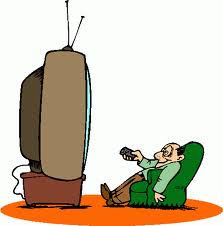 regarde
Je …………………..la télé
Pendant mon temps libre…
écoute
J’ …………………..de la musique
Pendant mon temps libre…
fais
Je …………………..les magasins
Pendant mon temps libre…
fais des promenades
Je ……………………………avec mes amis
Pendant mon temps libre…
dessine
Je ……………………………
Pendant mon temps libre…
danse
Je ……………………………
Pendant mon temps libre…
joue
Je ………………au foot
Pendant mon temps libre…
cuisine
Je ……………………………
Pendant mon temps libre…
surfe
Je ………………sur Internet
Pendant mon temps libre…
chante
Je ……………………………
Pendant mon temps libre…
joue
Je …………………aux jeux vidéo
Pendant mon temps libre…
mange
Je …………………
Pendant mon temps libre…
dors
Je …………………
Pendant mon temps libre…
parle
Je ………………au téléphone
Pendant mon temps libre…
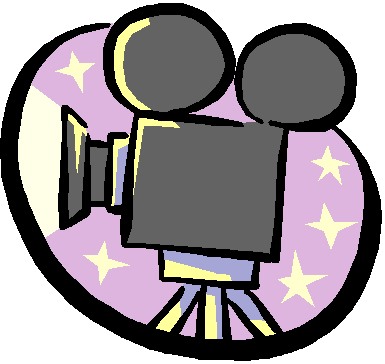 vais
Je ………………au cinéma
Pendant mon temps libre…
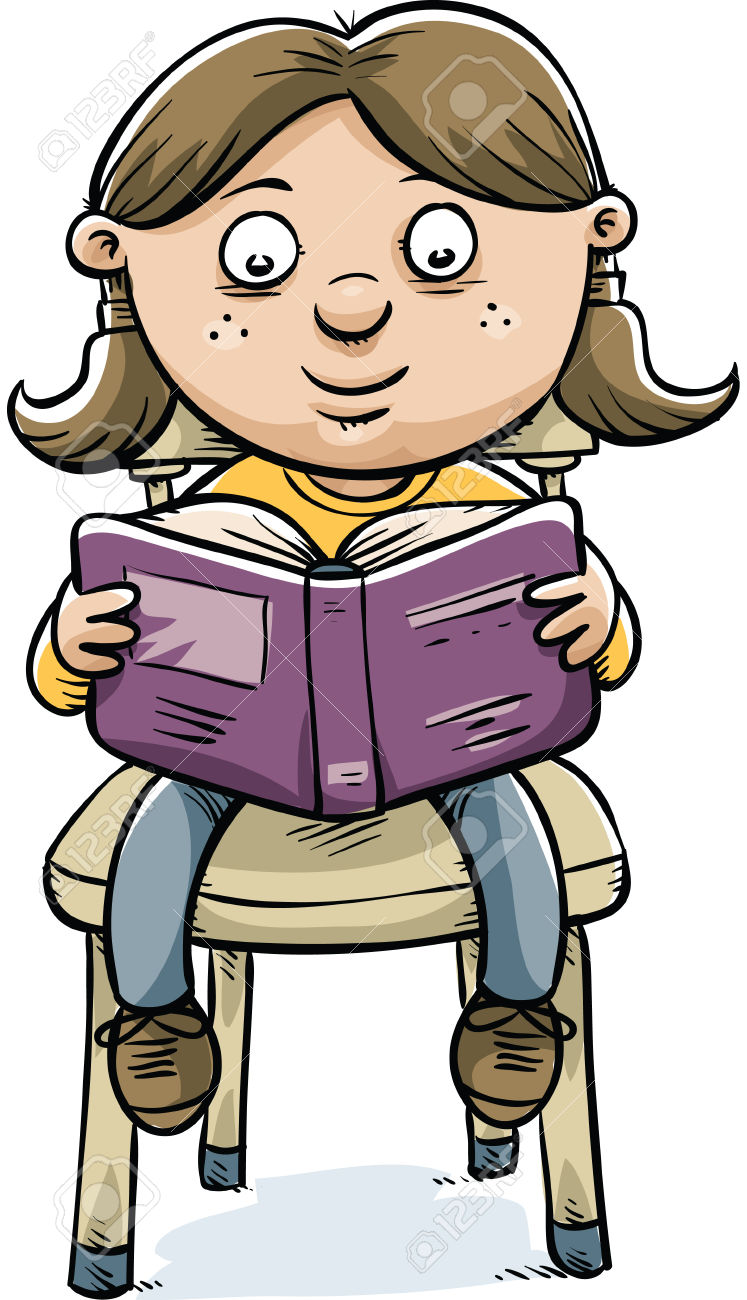 lis
Je ………………un livre
Pendant mon temps libre…
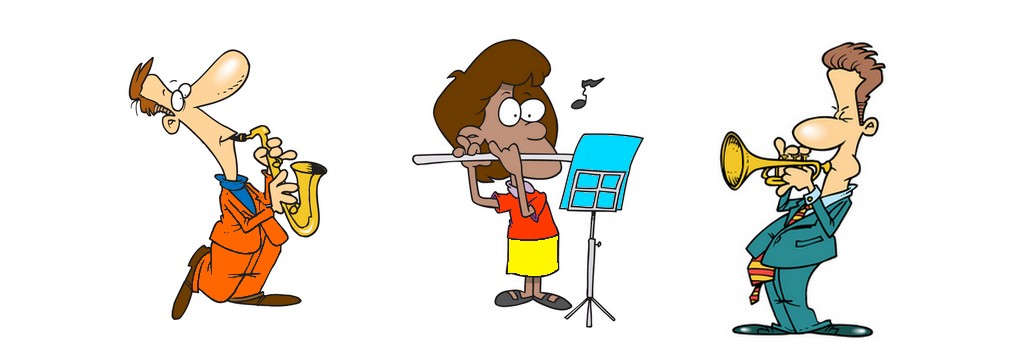 joue
Je ………………de la musique
Pendant mon temps libre…
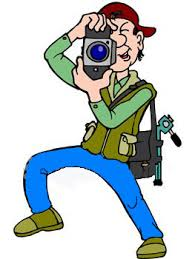 prends
Je ………………des photos
Pendant mon temps libre…
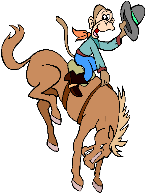 fais
Je ………………de l’équitation
Pendant mon temps libre…
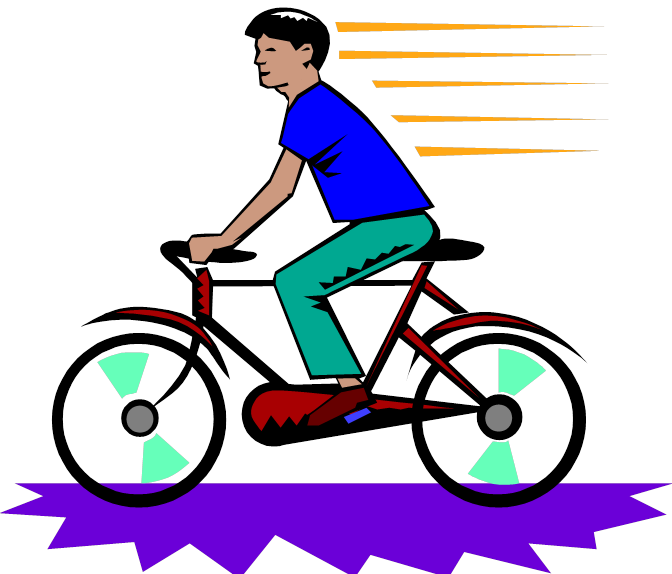 fais
Je ………………du vélo
Pendant mon temps libre…
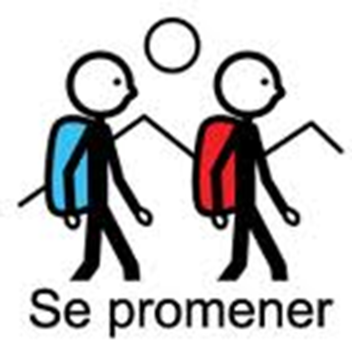 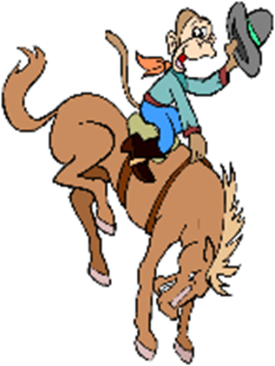 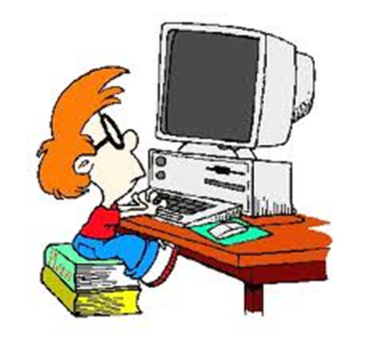 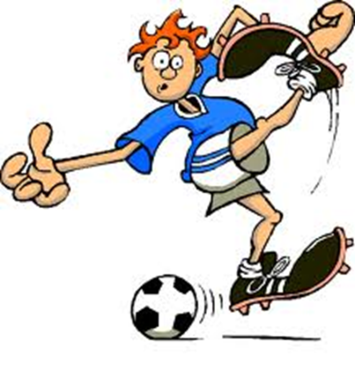 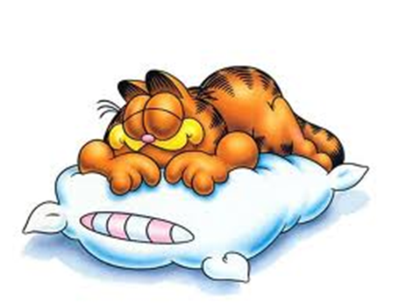 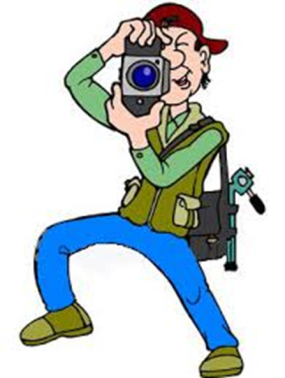 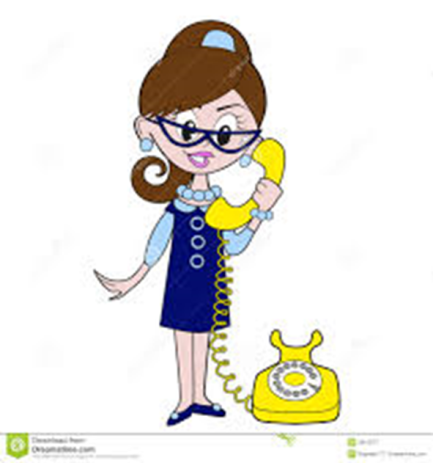 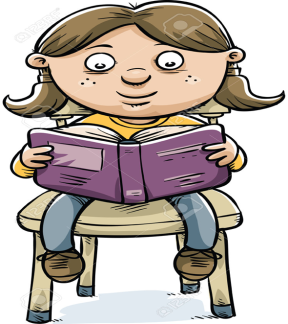 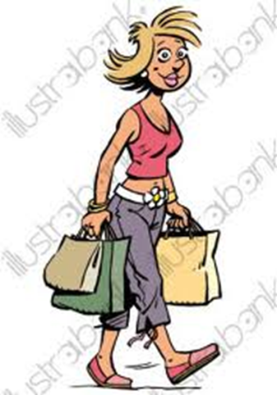 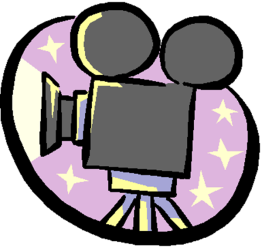 Pendant mon temps libre…
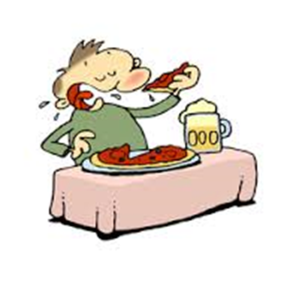 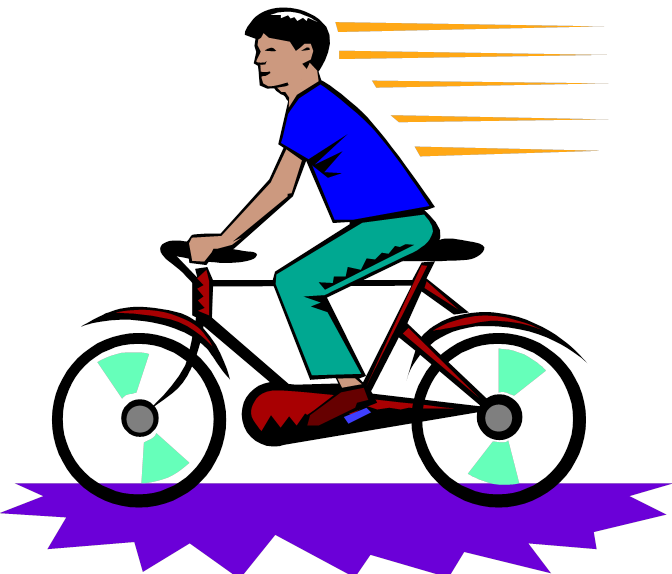 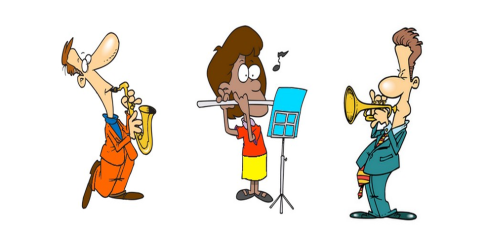 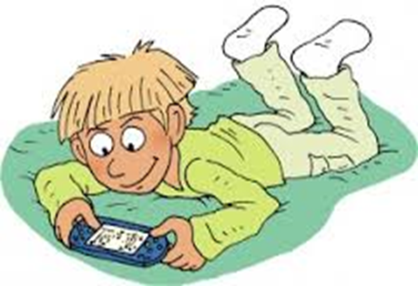 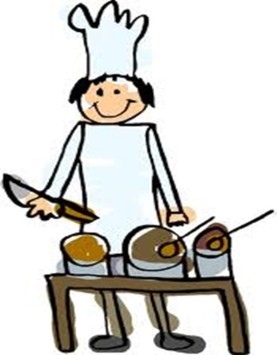 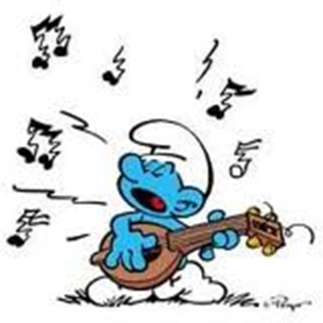 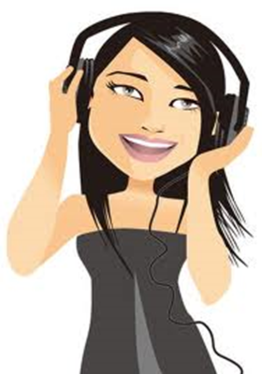 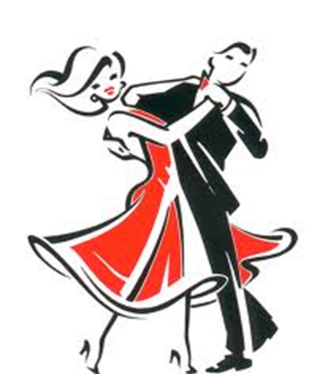 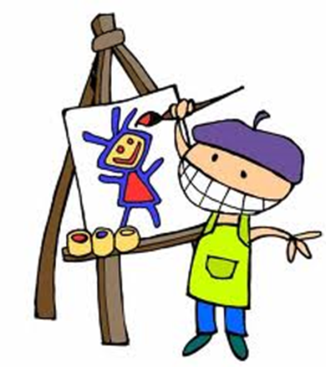 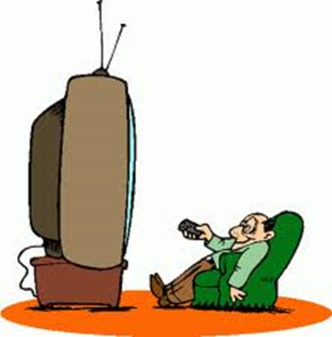 VERBES
Regarder
Écouter
Jouer
Danser
Faire
Dormir
Lire
Manger
Prendre
Chanter
Dessiner
Surfer
Aller
Cuisiner
Parler
Τρώω
Κοιμάμαι
Σερφάρω
Τραγουδώ
Μιλάω
Παίζω
Ζωγραφίζω
Πηγαίνω
Βλέπω
Διαβάζω
Χορεύω
Μαγειρεύω
Παίρνω
Ακούω
Κάνω